Bags, Queues, & StacksLinked Node based implementations
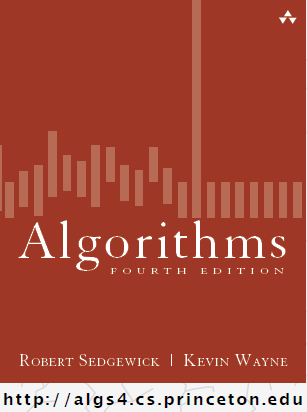 COMP 2100
Otterbein University
Alerts
HW 2 due Friday
Lab 4 due Thursday
Project 1 due Friday!!
Lab 4: tips & hints
Make sure you’ve read ALL the implementation notes carefully, there’s a lot of good information there
Make sure you are familiar with the APIs for both LinkedList in the JCF, and Term
Read the API for Polynomial and make sure you understand all of it
Representation: Implementation Note #3
Implement Constructors
Implement the methods in the following order:
addTerm, toString, equals, evaluate, sum, product
Lab 4: tips & hints, 2
2nd Constructor:
use String method split (look up String API) to divide string at spaces into an array of strings
Iterate through this array (2 at a time) to extract coefficient and exponent, converting them to int & constructing Term obj
Add newly constructed Term obj to poly in each iteration
addTerm
two cases, other term with same exponent or not:
Adding 3x2 to x3 - 5x + 7 produces x3 + 3x2 - 5x + 7 [use poly.add]
Adding 3x2 to 4x2 - 5x + 7 produces 7x2 - 5x + 7 [use Term’s combine]
Evaluate
Just substitute argument to parameter x into polynomial:
If polynomial is x3 + 3x2 - 5x + 7,
then evaluate(2) = (2)3 + 3(2)2 – 5(2) + 7 = 8 + 12 – 10 + 7 = 17
Recursive Data Structures
How can the definitionof a class include aninstance of the class?
Isn’t that circular?
No, it’s recursive. In particular, it’s structural recursion (not functional recursion).
Since reference semantics always implies the existence of an external object, unless the reference is null, we get two cases:
Base case: next == null
Recursive  case: next is referencing a Node object
private class Node {
   Item item;
   Node next;
}
Recursive Data Structures
Node head = new Node<String>();

head.item = "Cubs";

head.next = new Node<String)();

head.next.item = "Reds";

Node p = new Node<String>();

p.item = "Cards";

p.next = head; head = p;
private class Node<Item> {
   Item item;
   Node next;
}
head
head
p
p
p
Cubs
Cards
Cards
Technically, a Node should look like this
head
Cubs
item
next
head
head
head
Cubs
Cubs
Cubs
Reds
Reds
Reds
Cubs
Reds
head
Implementing Stack
Approach III
Representation: 
a linked list of Nodes
a size counter
Issues
Top: which end?
Simpler logic and more efficient if top is at the head of the list (opposite from arrays)
public interface Stack<Item> {
   public Stack()
   public void push(Item item)
   public Item pop()
   public Item peek()
   public boolean isEmpty()
   public int size()
}
Stack has-an array, take one
public class NodeStack<Item> implements Stack<Item>{
   private Node elements;   private int count;   private class Node {       Item item;      Node next;   }   public Stack() {      elements = null; }   public void push(Item item) // see next slide   public Item pop() 		 // see next slide   public Item peek() {      return elements.item; }   public boolean isEmpty() {      return size() == 0; }   public int size() {      return count; }
}
Implementing Stack
public Item pop() {
   Item item = elements.item;   elements = elements.next;   count--;   return item;
}
public void push(Item item) {
   Node newItem = new Node();
   newItem.item = item;
   newItem.next = elements;
   elements = newItem;
   count++;
}
Analysis
How do Nodes measure up?
All operations are O(1)
The cost of this is the overhead of the additional memory to support nodes with links. (about 32 bytes per list element)
Implementing Queue
Approach II
Representation: 
a linked list of Nodes
a size counter
Issues
Front & Back: which end is up?
Solution: put the front at the front and the back at the back!
public interface Queue<Item> {
   public Queue()
   public void enqueue(Item item)
   public Item dequeue()
   public Item peek()
   public boolean isEmpty()
   public int size()
}
Queue has-an array
public class NodeQueue<Item> implements Queue<Item>{
   private Node front;       private Node back;   int count;   public Queue() { // nothing to see here, move along }   public void enqueue(Item item) // see next slide   public Item dequeue()          // see next slide   public Item peek() {      return front.item; }
   public boolean isEmpty() {      return size() == 0; }
   public int size() {      return count; }
}
Queuing it up
public void enqueue(Item item) {
   Node newItem = new Node();
   newItem.item = item;
   if (isEmpty()) {
      front = back = newItem;
   } else {
      back.next = newItem;
      back = back.next;
   }   count++;
}
Queuing it down
public Item dequeue() {
   Item item = front.item;
   front = front.next;
   count--;
   if (isEmpty()) {
      back = null;
   }   return item;
}